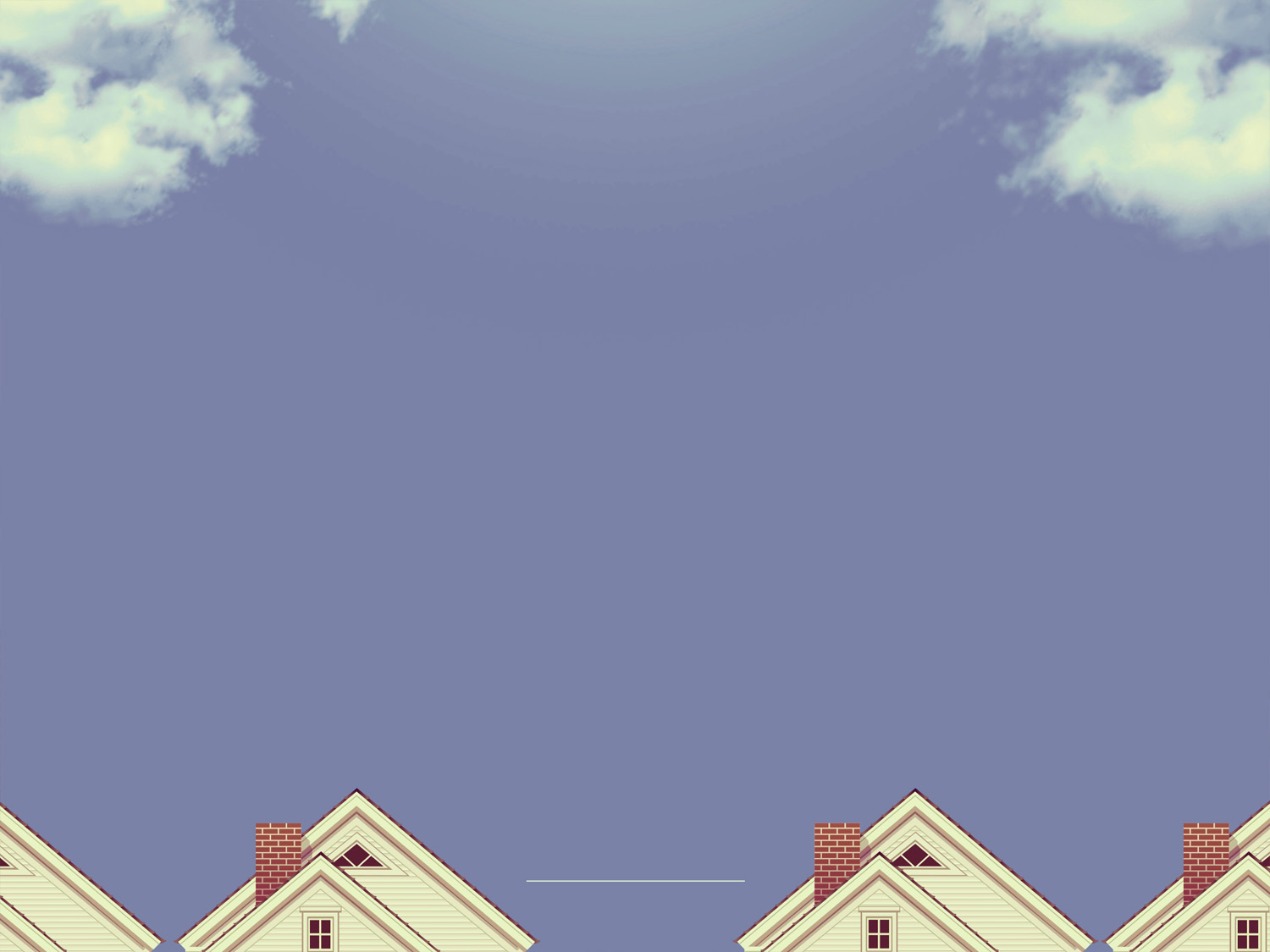 Deuteronomy 21:18–19 (ESV)
18 “If a man has a stubborn and rebellious son who will not obey the voice of his father or the voice of his mother, and, though they discipline him, will not listen to them, 19 then his father and his mother shall take hold of him and bring him out to the elders of his city at the gate of the place where he lives,
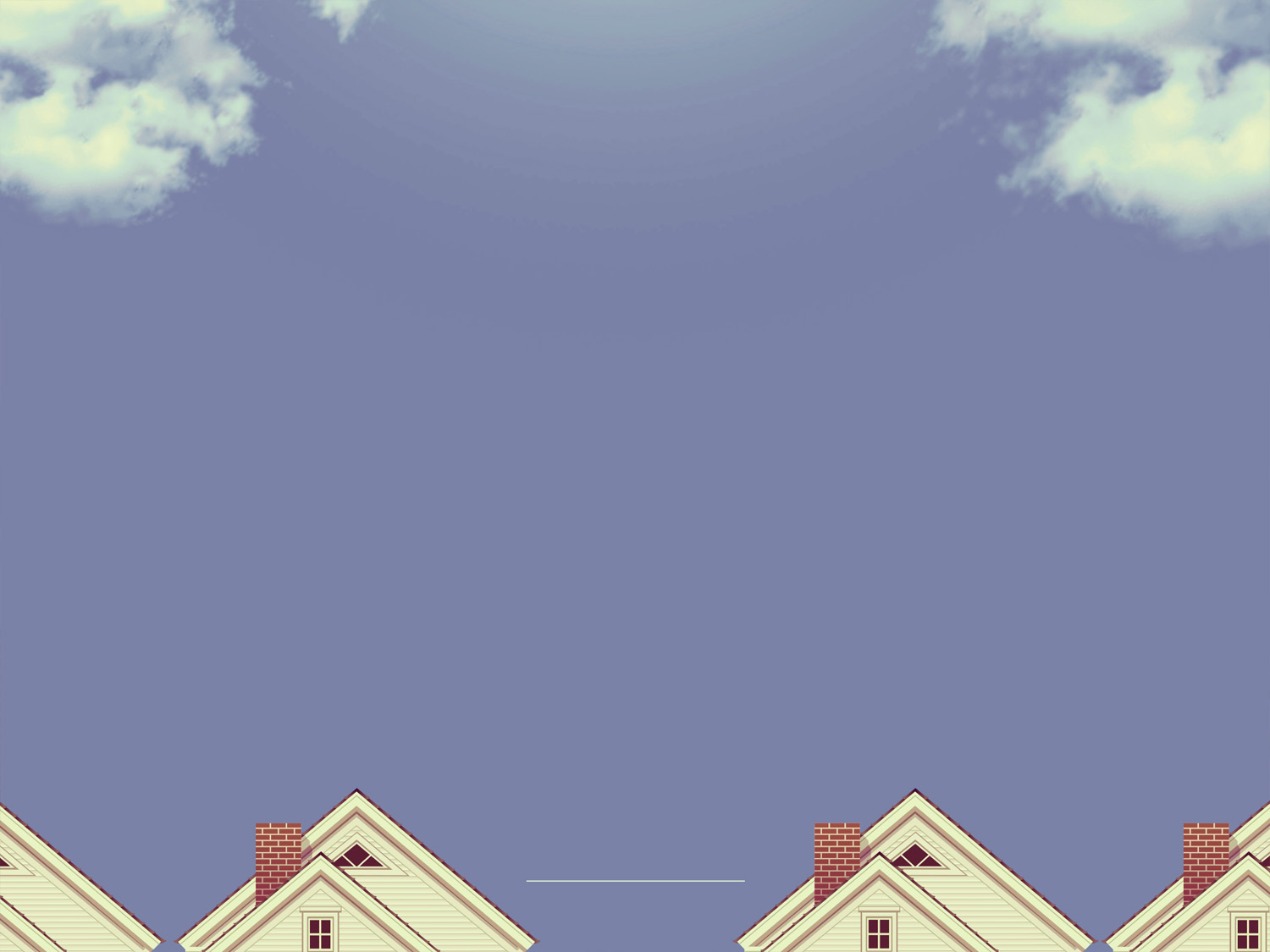 Deuteronomy 21:20–21 (ESV)
20 and they shall say to the elders of his city, ‘This our son is stubborn and rebellious; he will not obey our voice; he is a glutton and a drunkard.’ 21 Then all the men of the city shall stone him to death with stones. So you shall purge the evil from your midst, and all Israel shall hear, and fear.
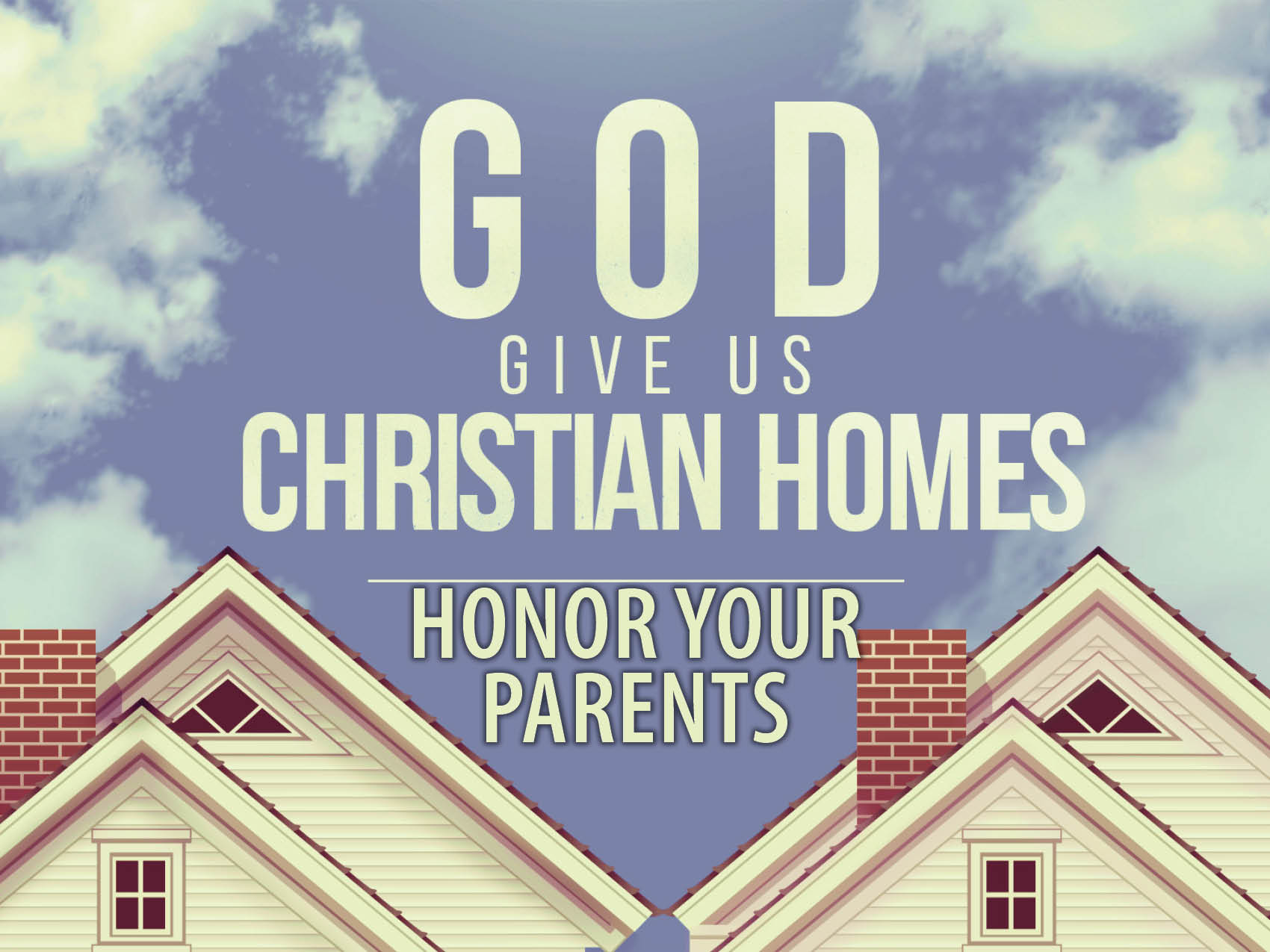 Two commands:
Obey your parents. 
Ephesians 6:1
Honor your father and mother.
Ephesians 6:2–3
If you cannot obey your parents, you will struggle in your relationship with God.
How can you honor your parents?
Listen to your parents. 
Proverbs 1:8–9
Proverbs 3:1–2
Choose your friends wisely. 
Proverbs 1:10–16
Seek the knowledge of God. 
Proverbs 2:1–5